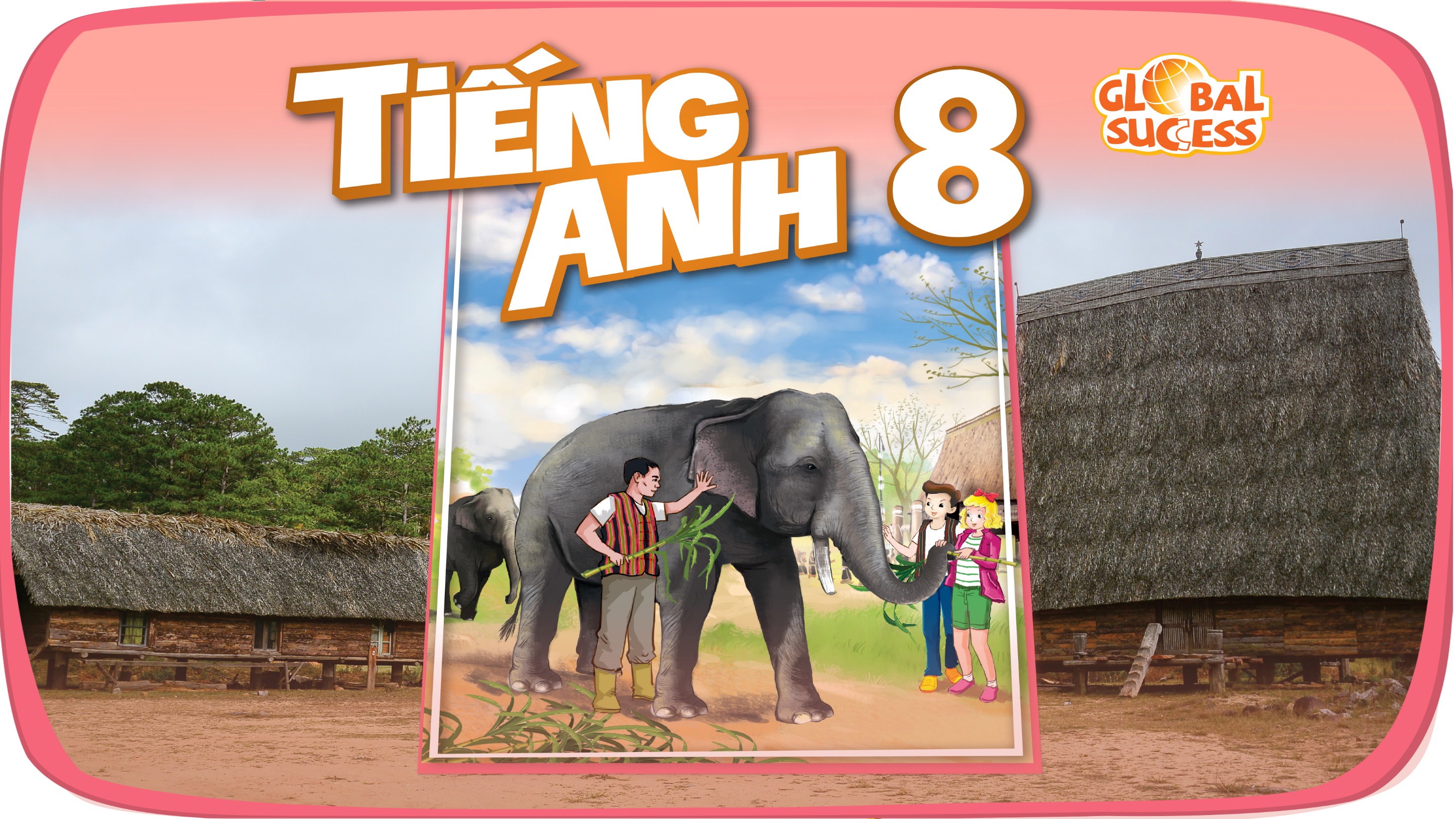 NATURAL DISASTERS
9
Unit
ETHNIC GROUPS OF VIET NAM
Unit
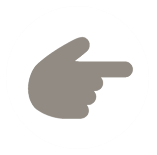 LESSON 6: SKILLS 2
LESSON 3: A CLOSER LOOK 2
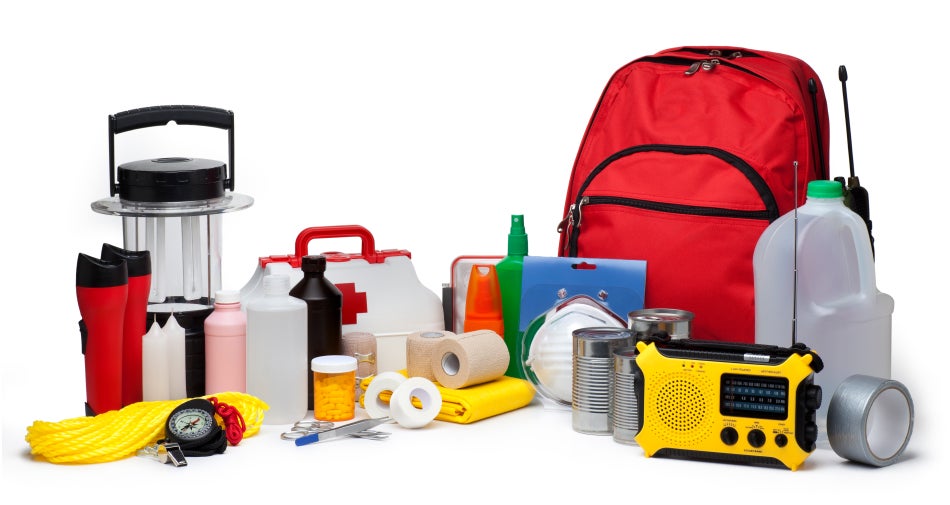 Unit
HOBBIES
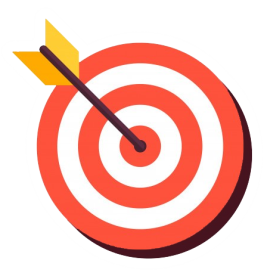 OBJECTIVES
By the end of the lesson, you will be able to:
Use the lexical items related to the topic of the listening text.
Develop the skills of listening for specific information. 
Write instructions about things to do before, during, and after a flood.
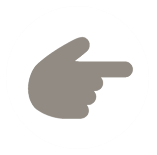 LESSON 6: SKILLS 2
Chatting: What should people do before, during and after a storm?
WARM-UP
* Vocabulary
Task 1: Work in pairs. Look at the picture and answer the questions.
Task 2: Listen to a broadcast. Put the activities (1 – 6) in the correct column.
Task 3: Listen again and tick (√) T (True) or F (False) for each sentence.
LISTENING
Task 4: Work in pairs. Discuss what you should do before, during, and after a flood. Write your ideas in the columns.
Task 5: Write instructions (80 - 100 words) about things to do before, during, and after a flood.
WRITING
Wrap-up
Homework
CONSOLIDATION
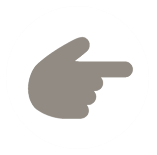 LESSON 5: SKILLS 1
WARM-UP
Chatting: What should people do before, during and after a storm?
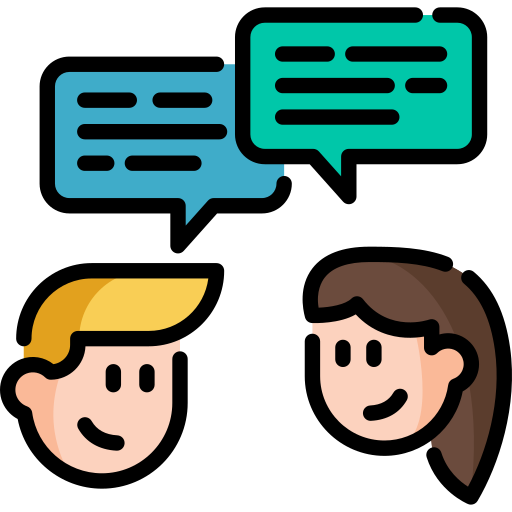 WARM-UP
Buy candles
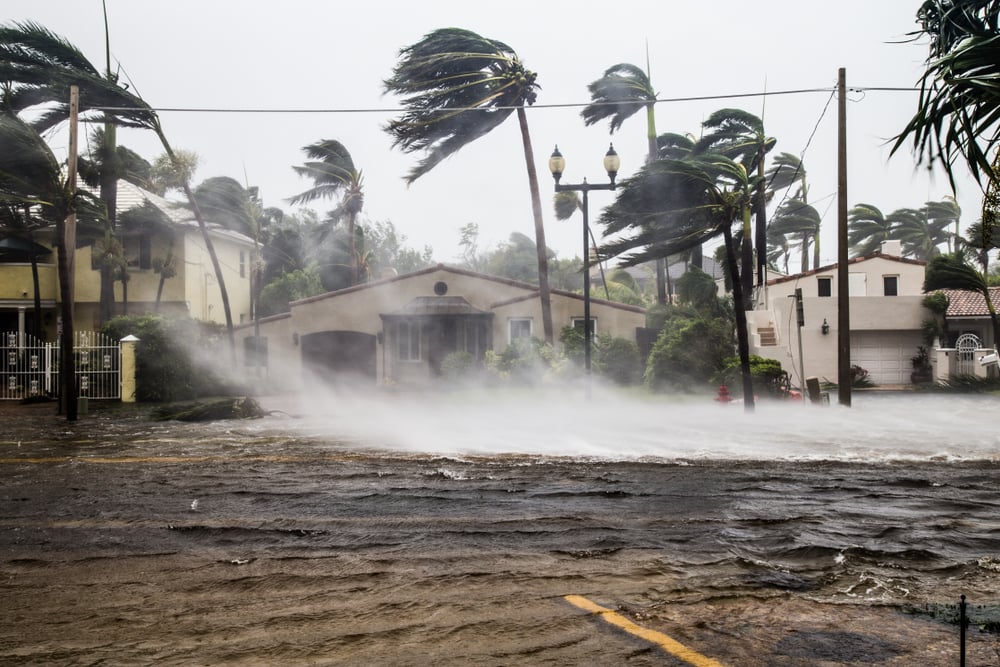 What should people do before, during and after a storm?
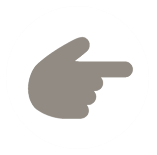 LESSON 6: SKILLS 2
Chatting: What should people do before, during and after a storm?
WARM-UP
* Vocabulary
Task 1: Work in pairs. Look at the picture and answer the questions.
Task 2: Listen to a broadcast. Put the activities (1 – 6) in the correct column.
Task 3: Listen again and tick (√) T (True) or F (False) for each sentence.
LISTENING
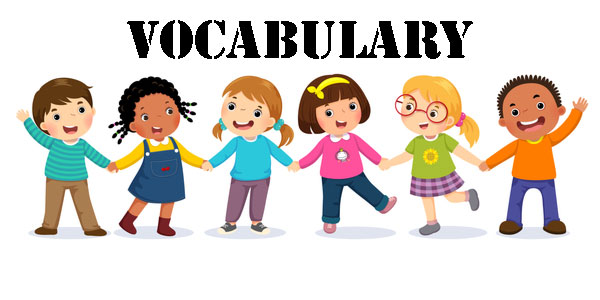 Aims of the stage:
To introduce the new words related to natural disasters..
To help Ss develop the skill of listening for specific information.
VOCABULARY
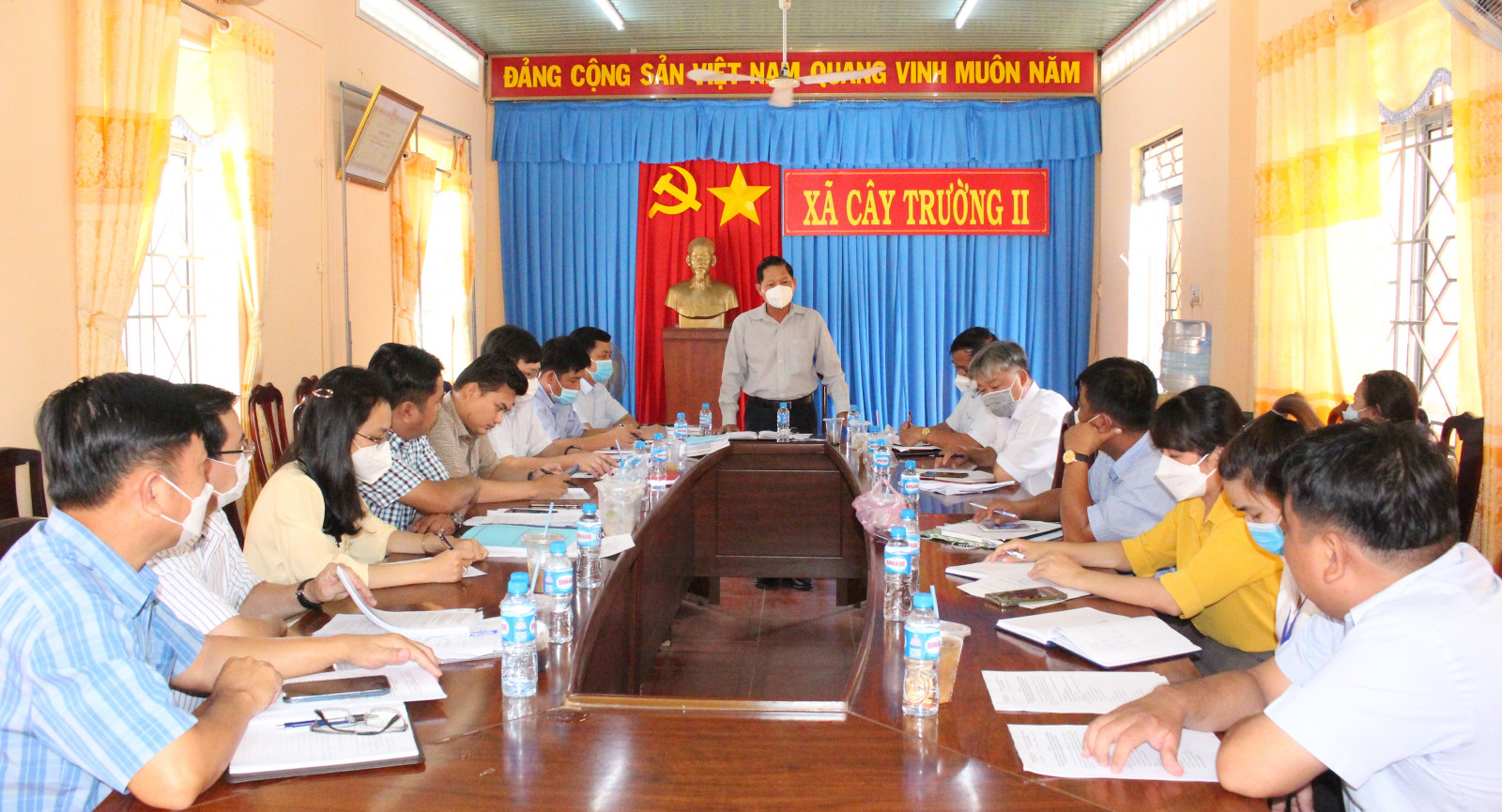 Authority (n)
/ɔːˈθɒrəti/
Chính quyền
VOCABULARY
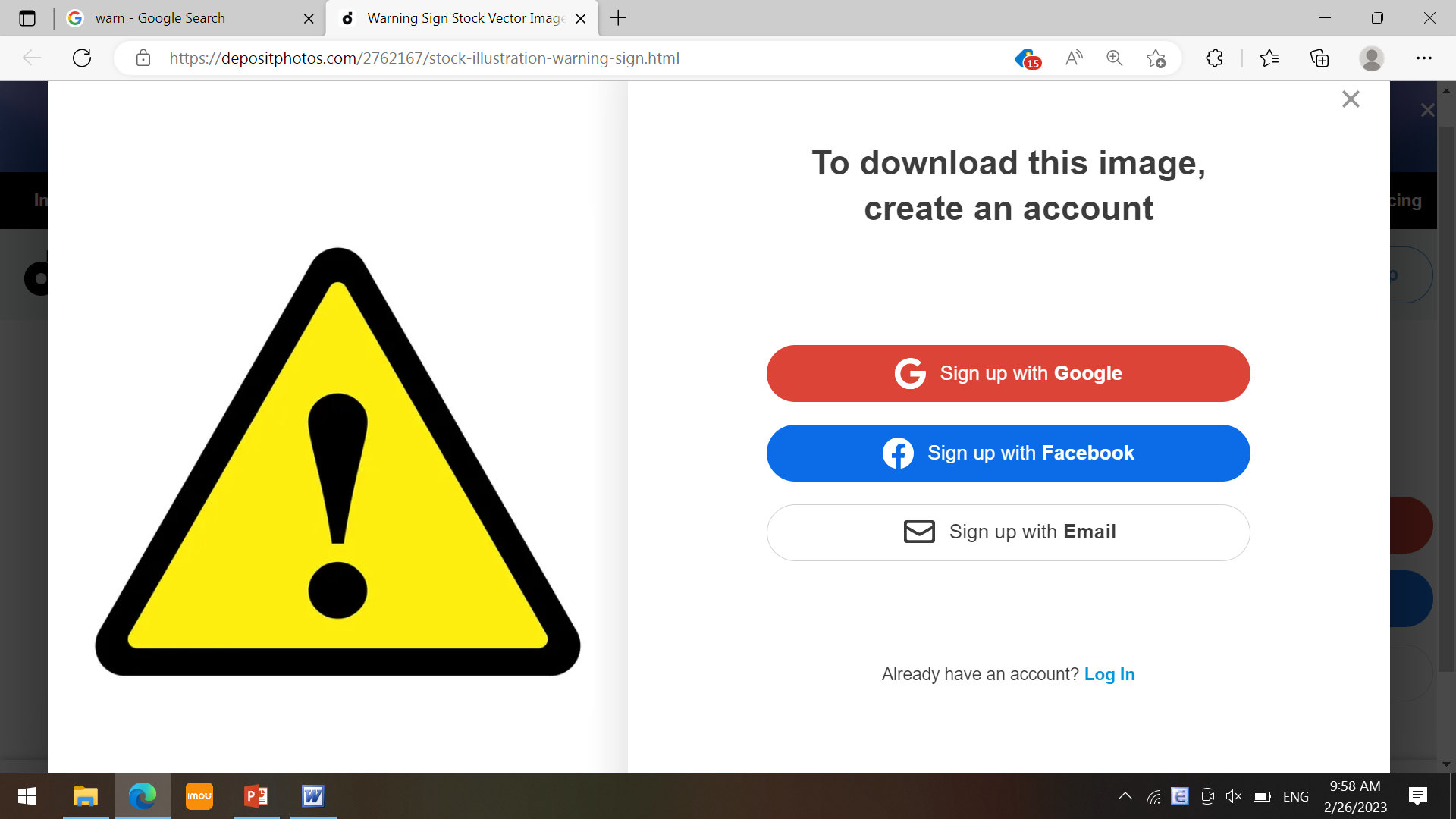 Warn (v)
/wɔːn/
Cảnh báo
VOCABULARY
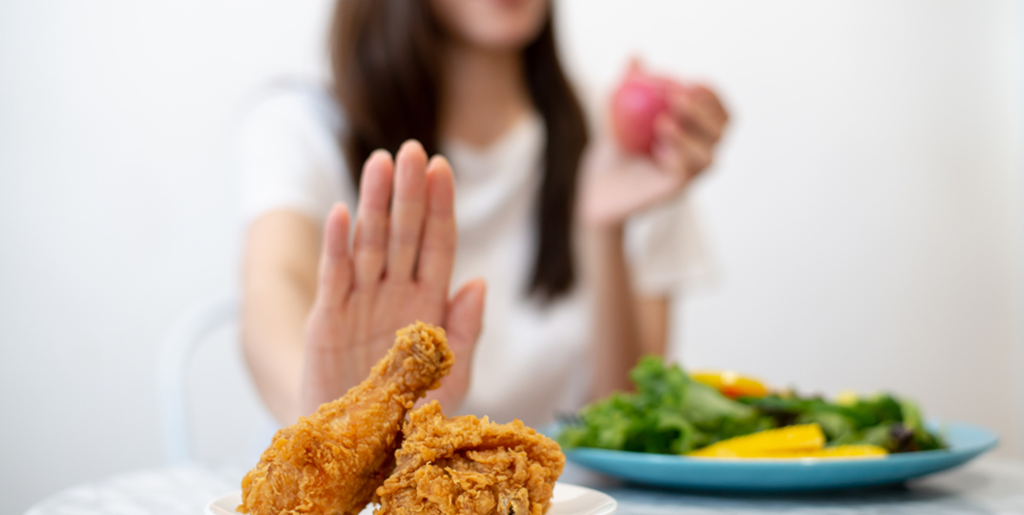 Avoid (v)
/əˈvɔɪd/
Tránh, tránh xa
VOCABULARY
VOCABULARY
Cảnh báo
Tránh, tránh xa
Chính quyền
LISTENING
1
Work in pairs. Look at the picture and answer the questions.
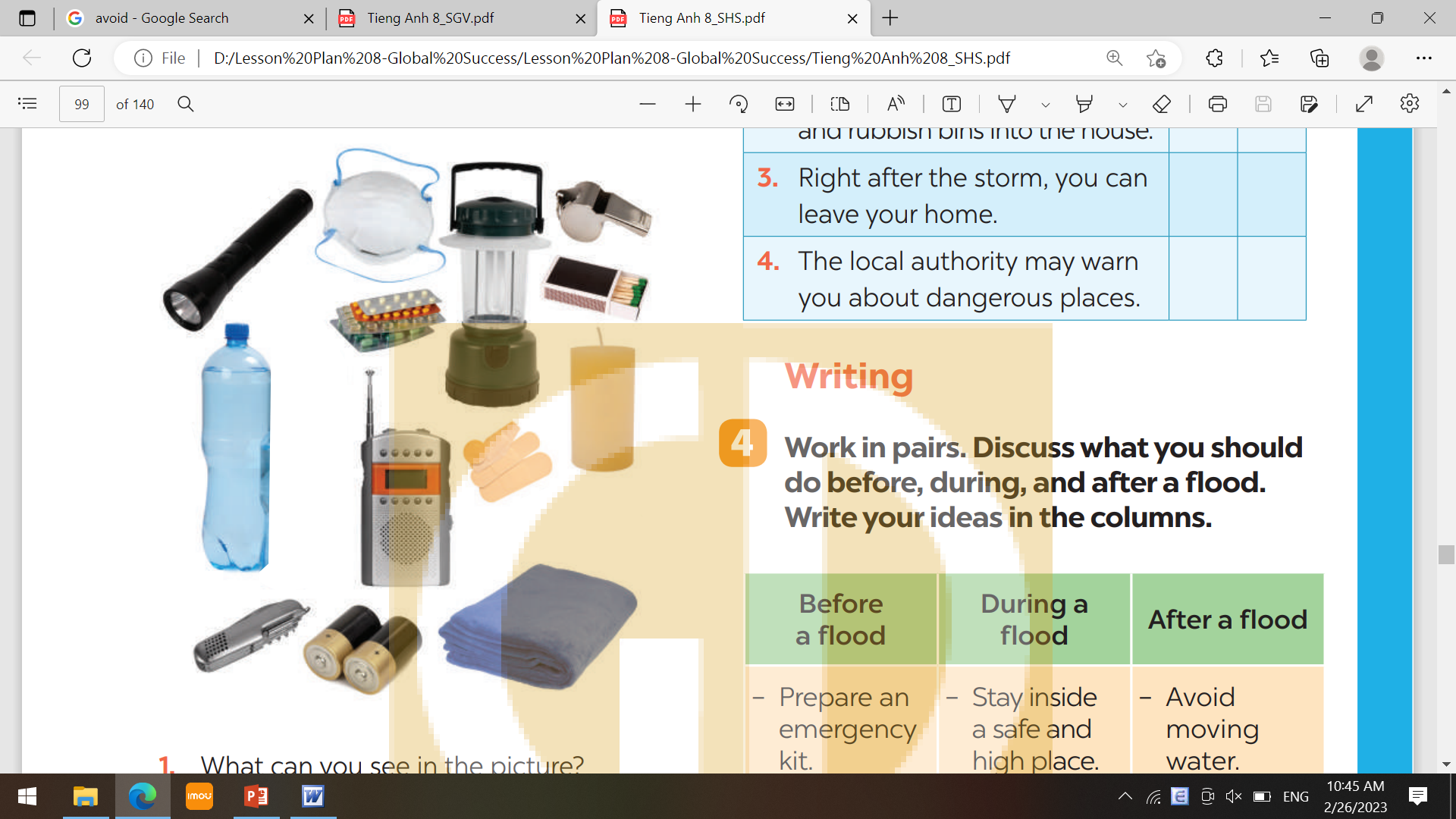 What can you see in the picture? 
2. When do we need these things?
LISTENING
2
Listen to a broadcast. Put the activities (1 – 6) in the correct column.
2,6
1,4
3,5
Listen to instructions from local authorities 
2. Prepare an emergency kit 
3. Stay inside the house 
4. Keep away from dangerous areas 
5. Avoid windows and glass doors 
6. Strengthen houses
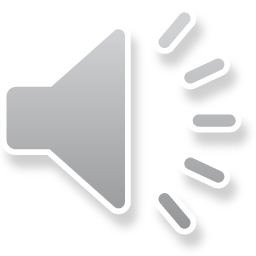 LISTENING
3
Listen again and tick (√) T (True) or F (False) for each sentence.
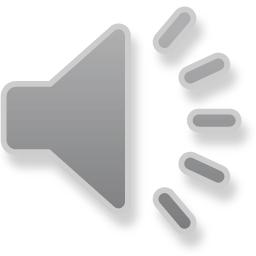 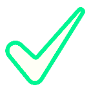 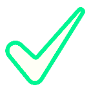 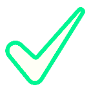 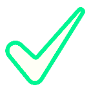 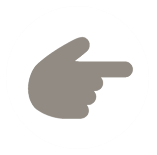 LESSON 6: SKILLS 2
Chatting: What should people do before, during and after a storm?
WARM-UP
* Vocabulary
Task 1: Work in pairs. Look at the picture and answer the questions.
Task 2: Listen to a broadcast. Put the activities (1 – 6) in the correct column.
Task 3: Listen again and tick (√) T (True) or F (False) for each sentence.
LISTENING
Task 4: Work in pairs. Discuss what you should do before, during, and after a flood. Write your ideas in the columns.
Task 5: Write instructions (80 - 100 words) about things to do before, during, and after a flood.
WRITING
WRITING
4
Work in pairs. Discuss what you should do before, during, and after a flood. Write your ideas in the columns.
-Stay inside a safe and high place.
…….
-Prepare an emergency 
kit.
.........
-Avoid moving water.

……..
WRITING
Write instructions (80 - 100 words) about things to do before, during, and after a flood.
5
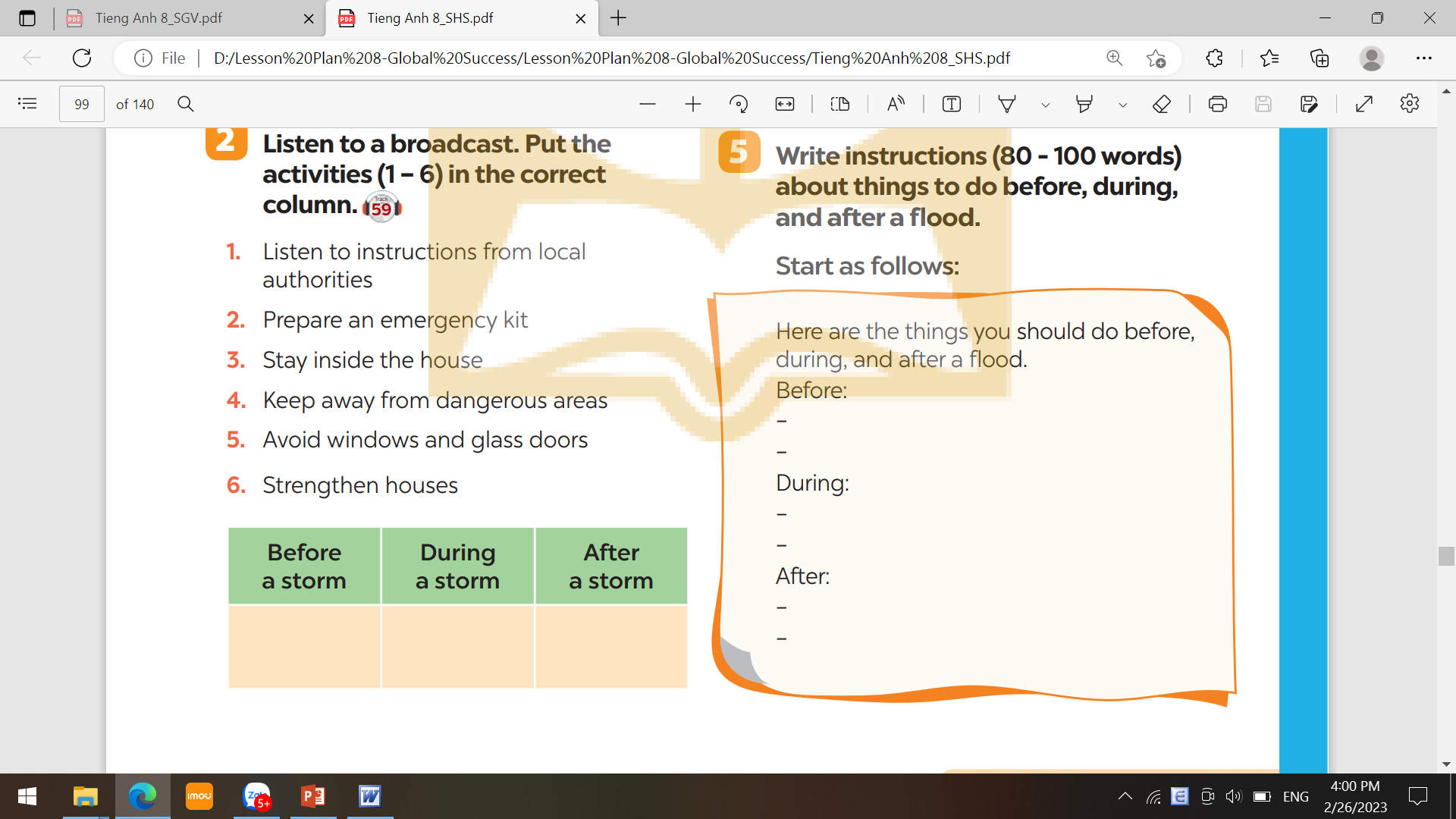 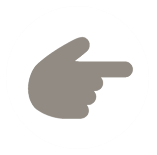 LESSON 6: SKILLS 2
Chatting: What should people do before, during and after a storm?
WARM-UP
* Vocabulary
Task 1: Work in pairs. Look at the picture and answer the questions.
Task 2: Listen to a broadcast. Put the activities (1 – 6) in the correct column.
Task 3: Listen again and tick (√) T (True) or F (False) for each sentence.
LISTENING
Task 4: Work in pairs. Discuss what you should do before, during, and after a flood. Write your ideas in the columns.
Task 5: Write instructions (80 - 100 words) about things to do before, during, and after a flood.
WRITING
Wrap-up
Homework
CONSOLIDATION
CONSOLIDATION
1
WRAP-UP
In this lesson, you have:
learnt new words related to natural disasters.
known more about things to do before, during, and after a storm.
Written instructions about things to do before, during, and after a flood.
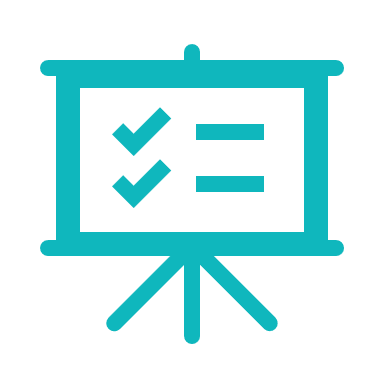 CONSOLIDATION
2
HOMEWORK
Learn by heart all the words.
Do exercises in the workbook.
Prepare for Lesson 7 – Looking back + project.
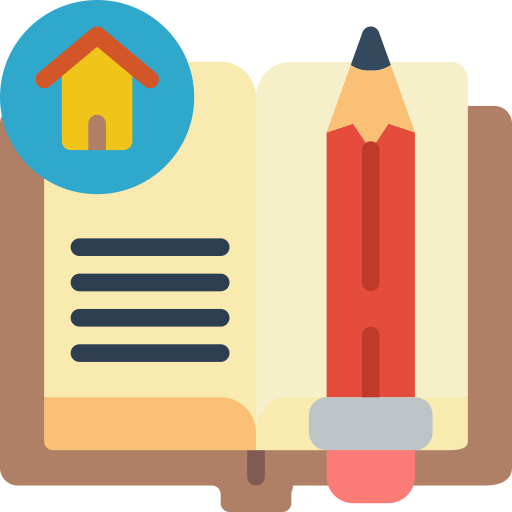 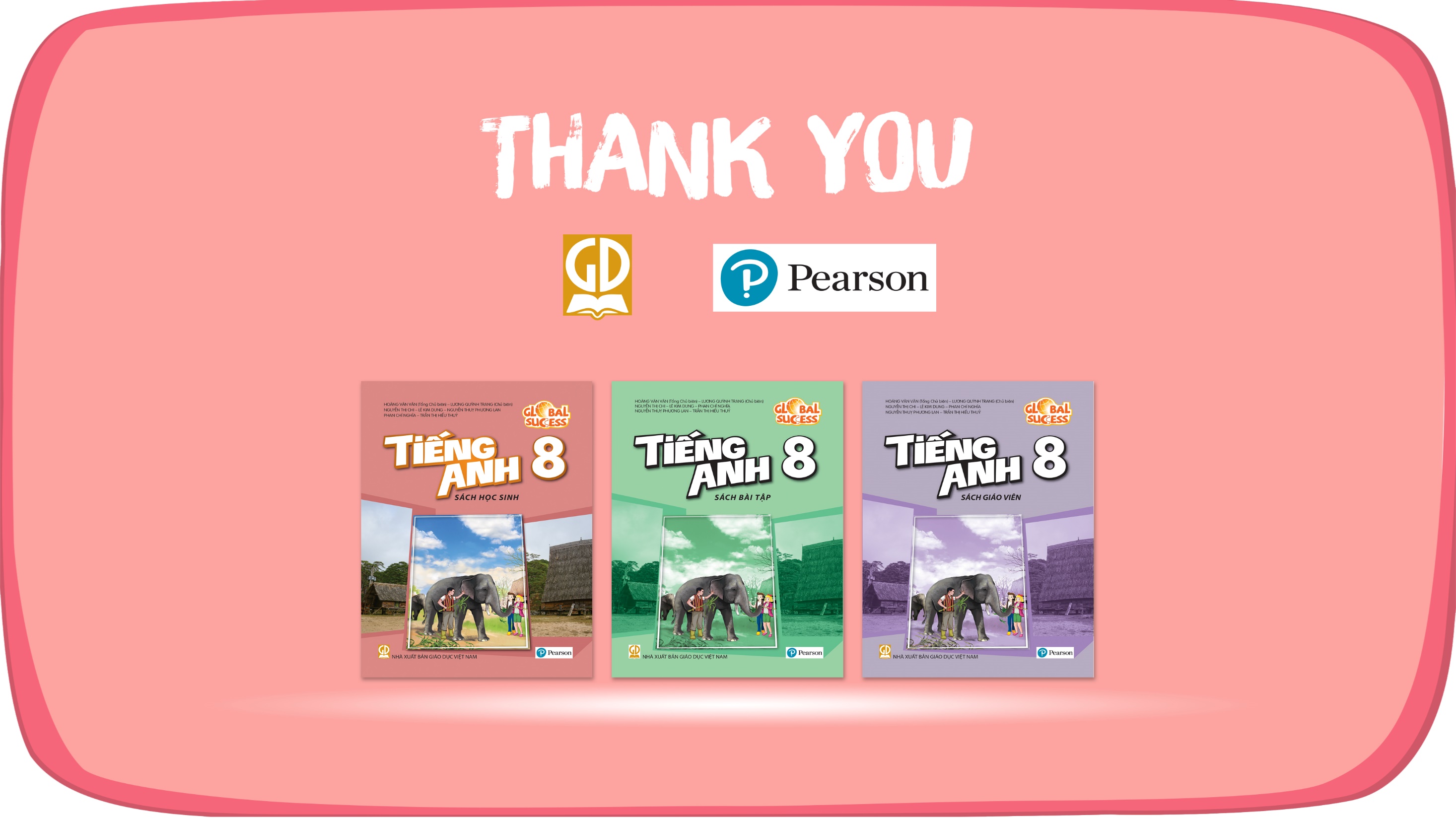 Website: hoclieu.vn
Fanpage: facebook.com/sachmem.vn/